O SENHOR REINA
Lição 3 para 20 de janeiro de 2024
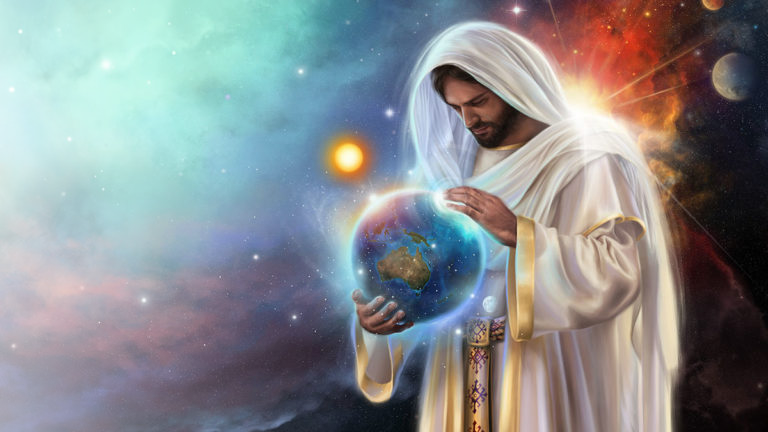 “O Senhor reina, está revestido de majestade. O Senhor revestiu-se, cingiu-se com força.
Afirmou o mundo, e ele não se moverá”
(Salmo 93:1)
Os salmos proclamam a soberania de Deus sobre toda a terra. Ele é o Rei sobre todo governo terrestre, e sobre cada pessoa que habita em nosso planeta.
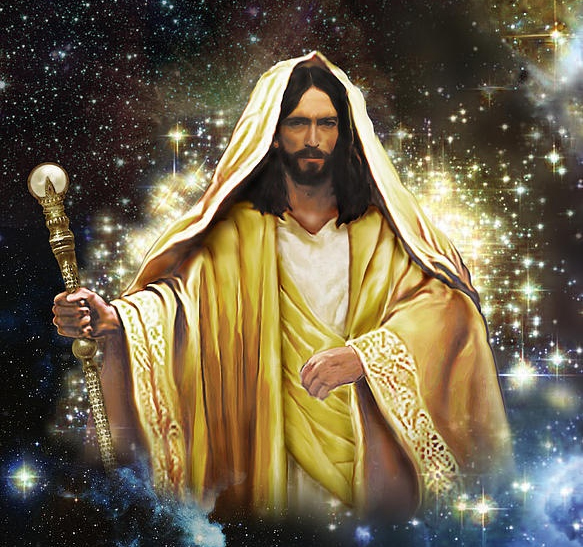 Embora muitos governos não aceitem a soberania divina, ou mesmo estejam em rebelião aberta contra ela, Deus tem súditos leais em todo o mundo que aderem à aliança que o Criador, Rei e Juiz nos oferece, e são leais à Sua Lei.
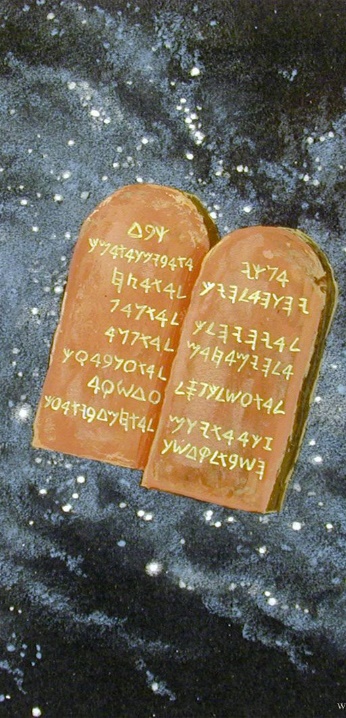 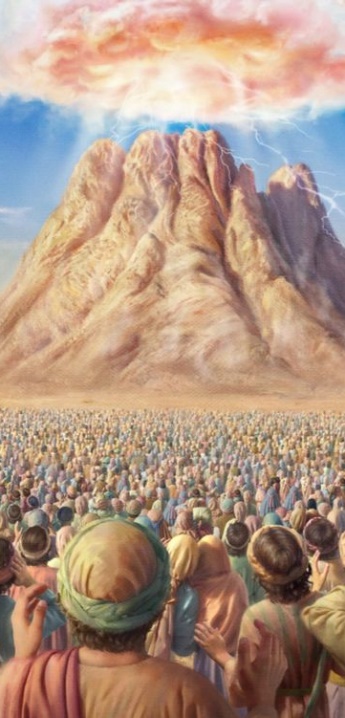 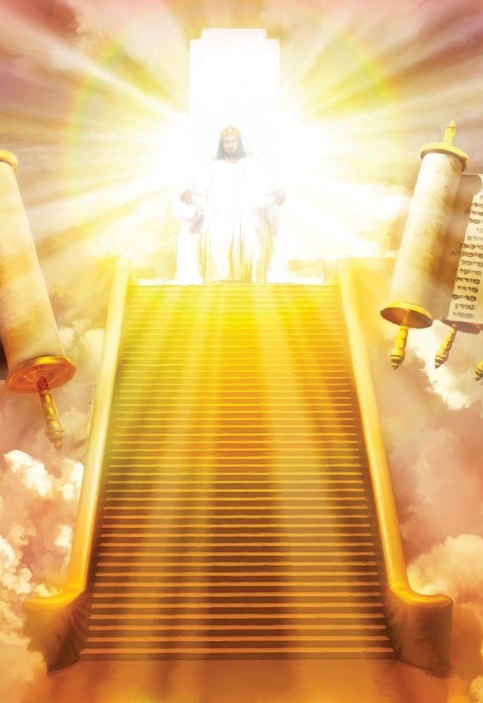 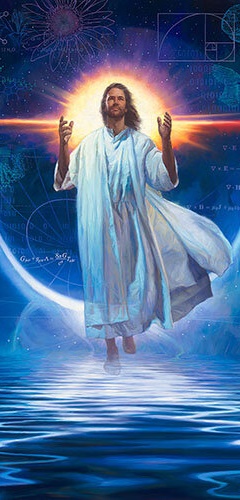 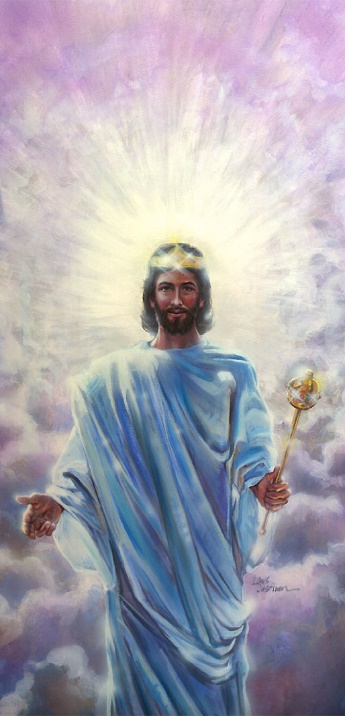 O CRIADOR
“Quando vejo seus céus, o trabalho de seus dedos, a lua e as estrelas que tu formou” (Salmo 8:3)
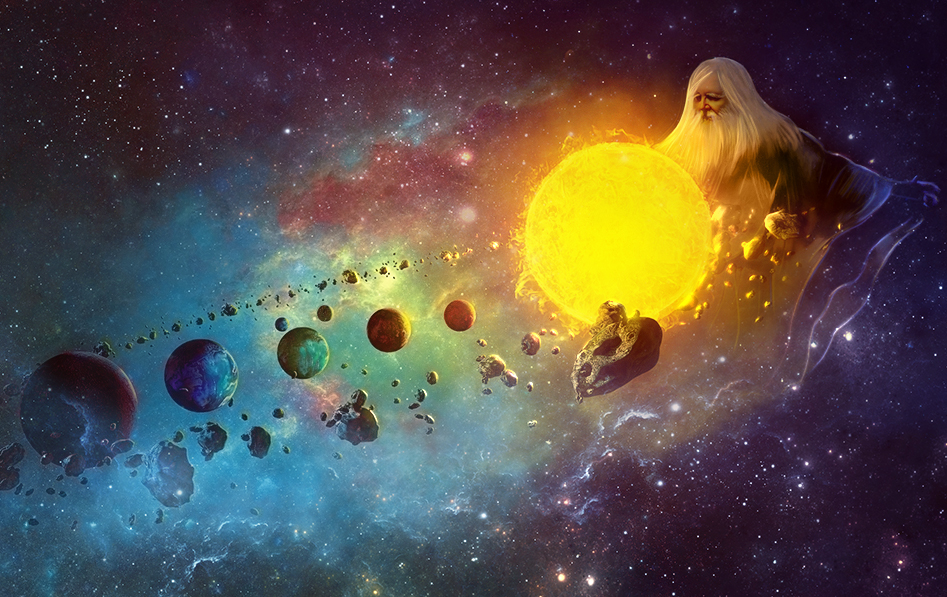 Por que Deus é o Senhor de toda a terra?
Ao olharmos ao nosso redor, podemos pensar que a humanidade é grande, que fez grandes feitos e maravilhas. Mas o salmista declara confiante: "Sabei que Jeová é Deus; Ele nos fez, e não nós nos fizemos."(Sal. 100:3).
Somos meros mordomos do que Deus criou (Sl. 8:5-9). Somente Ele merece nossa suprema adoração e lealdade.
O REI
“Jeová reina; Alegre-se a terra, alegrem-se as muitas ilhas” (Salmo 97:1)
Salmos retrata Deus como um rei revestido de honra, majestade e força (Sl. 93:1), revestido de luz (Sl. 104:2). De acordo com os Salmos, por que Deus é proclamado Rei?
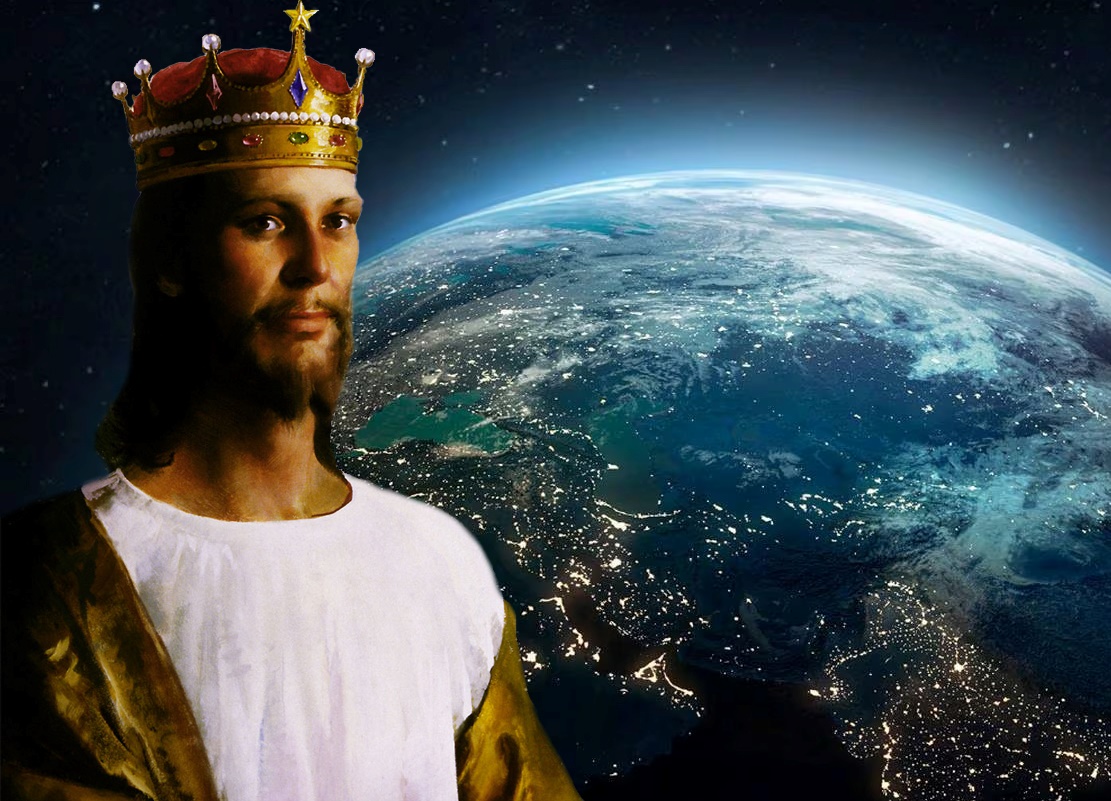 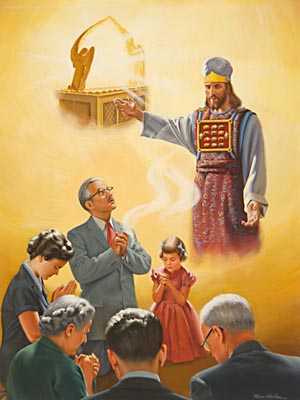 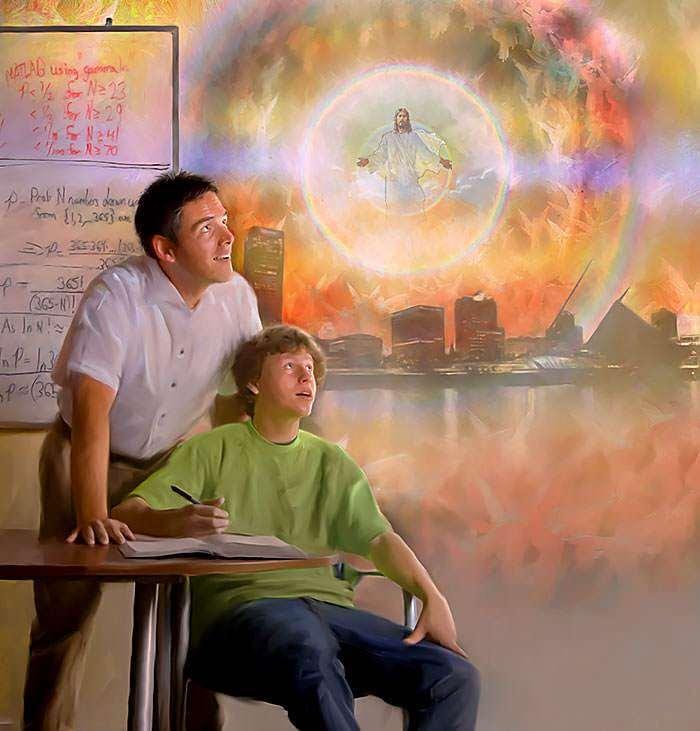 Apesar de ser o Rei de toda a terra e governar com justiça e misericórdia, poucos reconhecem Sua soberania.
No entanto, seus súditos se deleitam em seus justos juízos.—Sl. 97:8, 12. Pela fé, o povo de Deus se alegra com o estabelecimento do Reino de Deus por meio do ministério redentor de Cristo e aguarda a consumação do Reino em Sua Segunda Vinda (Dan. 2:44).
O JUIZ
“Hei de aproveitar o tempo determinado, eu julgarei retamente” (Salmo 75:2)
Como Rei soberano, Deus também é Legislador e Juiz (Sl. 99:7; 7:11). O Salmo 75 descreve vividamente o trabalho do Juiz e o processo e culminância de seu julgamento:
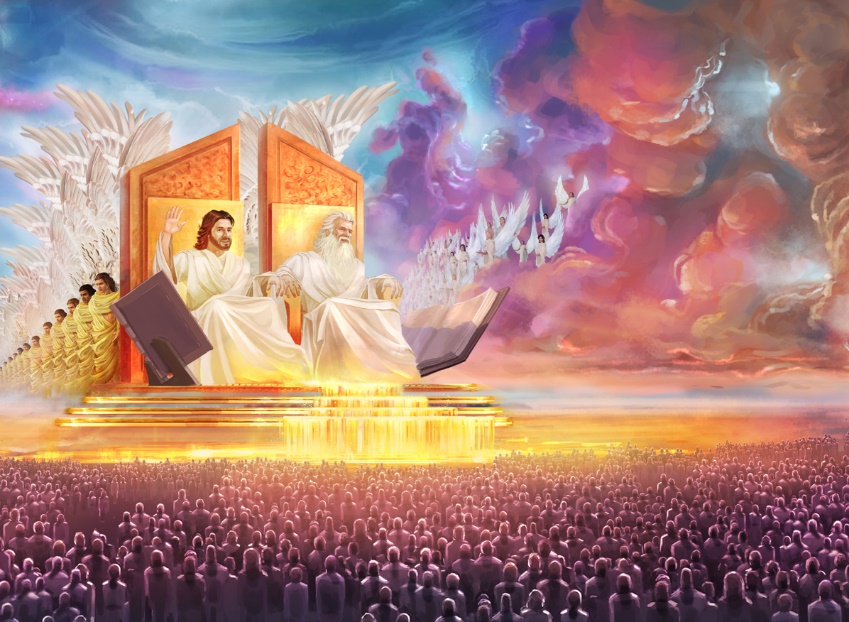 Por que, antes de falar em juízo, o salmista dá graças a Deus? (Sal. 75:1)?
Pois nós que confiamos no amor de Deus não temos nada a temer do juízo, pois nossos pecados foram perdoados, e confiamos no Advogado que não perde nenhum caso (Tg. 2:13; 1Jo. 2:1).
“Levanta-te, Senhor, na tua ira; exalta-te por causa do furor dos meus opressores; e desperta por mim para o juízo que ordenaste” (Salmo 7:6)
A ALIANÇA
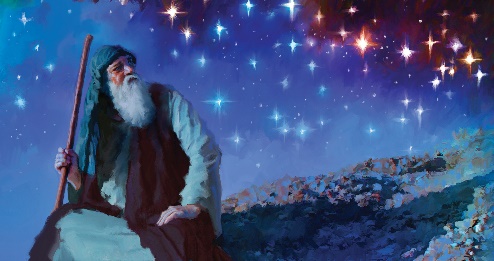 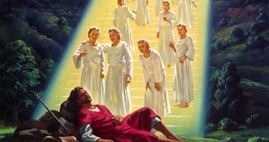 A certeza que o povo de Deus tem de ser absolvido no julgamento é baseada na aliança que Deus fez com eles (Sal. 105:7-8).
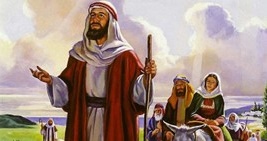 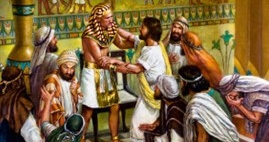 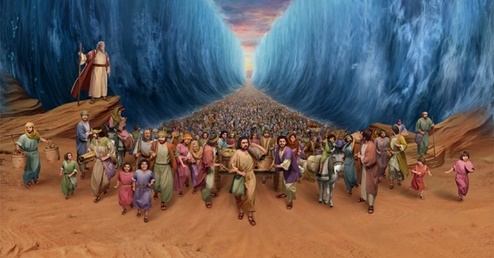 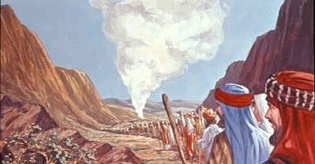 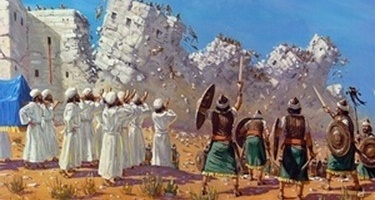 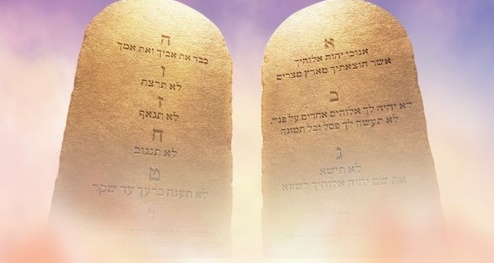 Deus nos dá Sua justiça e proteção; Ela nos liberta do mal e nos salva. Nossa parte é abraçar Sua aliança e estar disposto a obedecer a Suas leis.
Somos chamados a proclamar a aliança entre as nações, para que também elas louvem a Deus(Sal. 105:1-4).
A LEI
“Todos os caminhos de Jeová são misericórdia e verdade para aqueles que guardam Seu pacto e seus testemunhos” (Salmo 25:10)
Intimamente ligados à aliança estão os "testemunhos". Testemunhos são o conjunto de leis e ordenanças que Deus deu ao Seu povo como fundamento do governo do Seu Reino.
Todos os testemunhos derivam de uma fonte comum: os Dez Mandamentos. O que o Salmo nos diz sobre a Lei ou o testemunho?
Os salmistas apelam para Deus, que é Criador, Rei, Juiz, Soberano da Aliança e Legislador. No mundo podemos estar seguros e protegidos, mesmo em meio ao turbilhão do grande Conflito, porque Deus é soberano e fiel em tudo o que faz e diz.
“Razoavelmente, nosso Criador reivindica o direito de fazer o que quiser com as criaturas em Sua mão. Ele tem o direito de governar como quiser, e não como o homem quiser. Mas ele não é um juiz severo, um cobrador duro e exigente. Ele é a própria fonte do amor, o doador de inúmeras bênçãos. [...] Não merecemos nenhum de seus benefícios; No entanto, nós os recebemos continuamente, apesar de nossa indignidade e cruel ingratidão. Então pare de reclamar como se fossem escravos sob o comando de um rigoroso feitor. Jesus é bom. Louve-o. Louvai Àquele que é a salvação do vosso rosto e do vosso Deus”
E. G. W. (Testemunhos para a Igreja, v. 5, pg. 294)